Vascular Ligation + Teat Amputation
In Goats
This can be done either Unilaterally or Bilaterally
At the level of the external inguinal ring, make an oblique, linear incision about 5cm in length
This is about 6-8cm dorsolateral to the base of the caudolateral border of the mammary gland
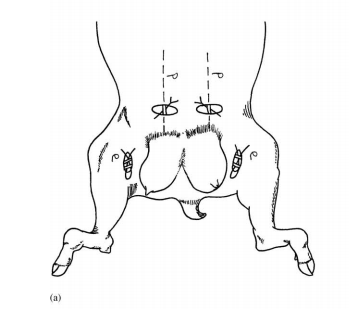 Bluntly dissect the underlying tissue Intel the external pudendal vein and artery are located.
Isolate and ligate the vessels using a transfixation ligation + miller’s knot with an absorbable suture material such as 4-0 PDS II or VICRYL
See “Radical Mastectomy” for video link to how this is done
Double ligation is often the standard

Suture the subcutaneous tissue with the same suture material ( can do a simple continuous pattern) then suture the skin using a non-absorbable suture material such as 4-0 Nylon (can use a simple interrupted pattern)
Ligate the caudal epigastric/ milk vein percutaneously using a non-absorbable suture material such as 4-0 Nylon
Ligate the vessel cranial to the mammary gland
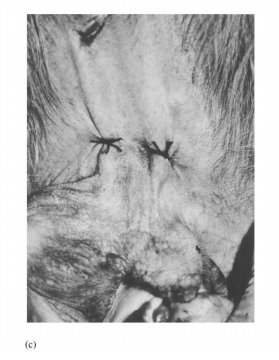 Amputate the gangrenous teat(s) by crushing the teat with an artery forceps then cutting it with scissors
References:
El-Maghraby HM. Comparison of two surgical techniques for mastectomy of goats. Small Ruminant Research. 2001 Jun 1;40(3):215-21.
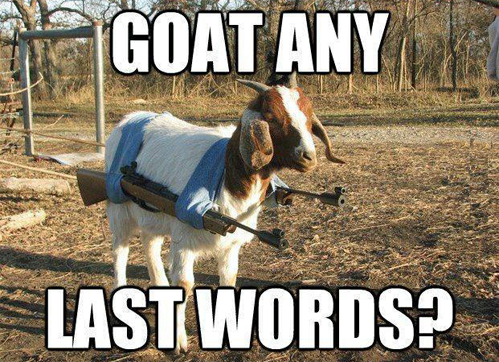